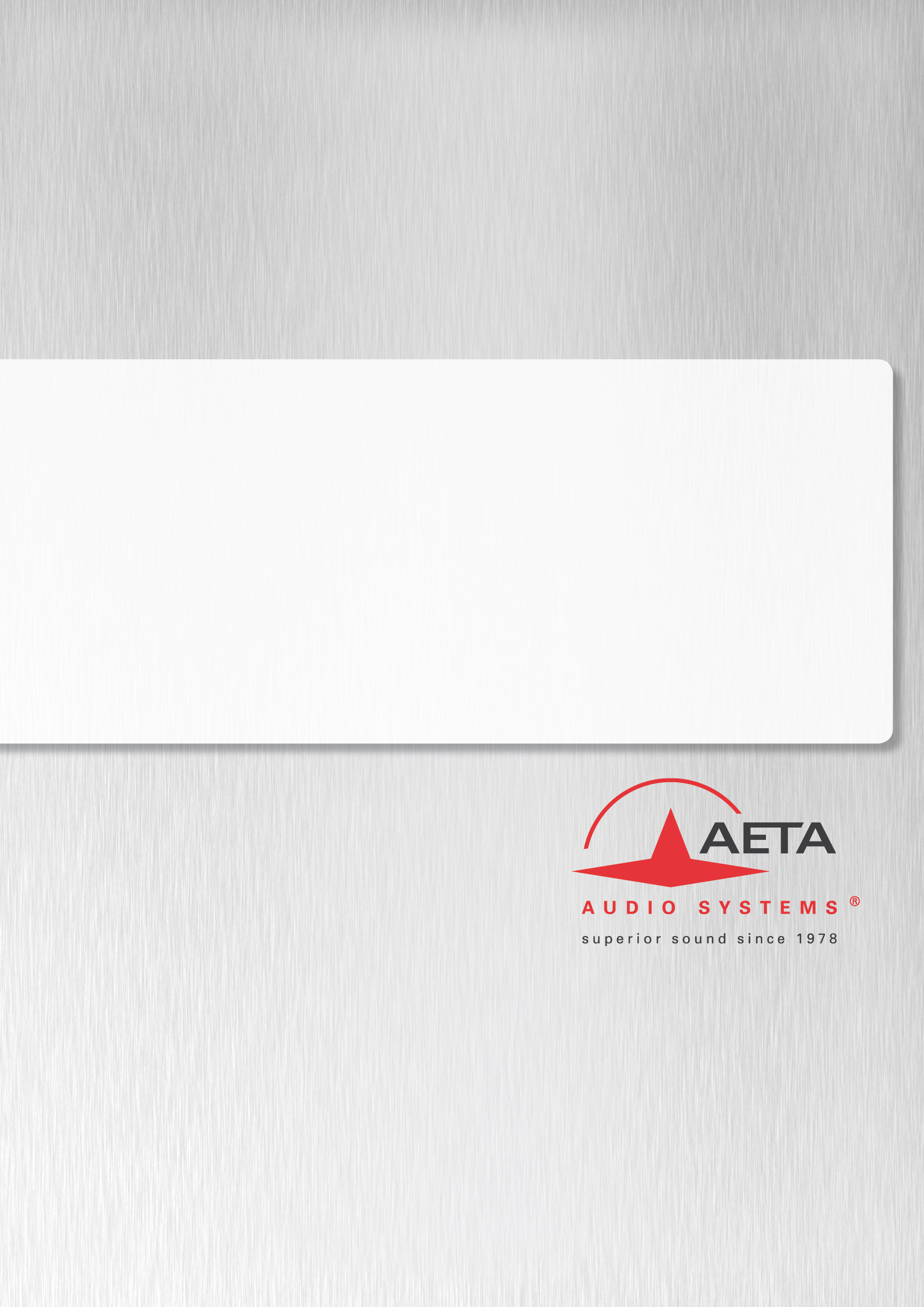 AETA products:Audio codecs
Codecs for all applications, contribution and distribution, studio or outside
AETA codecsOverview
Product ranges : Rackmount codecs
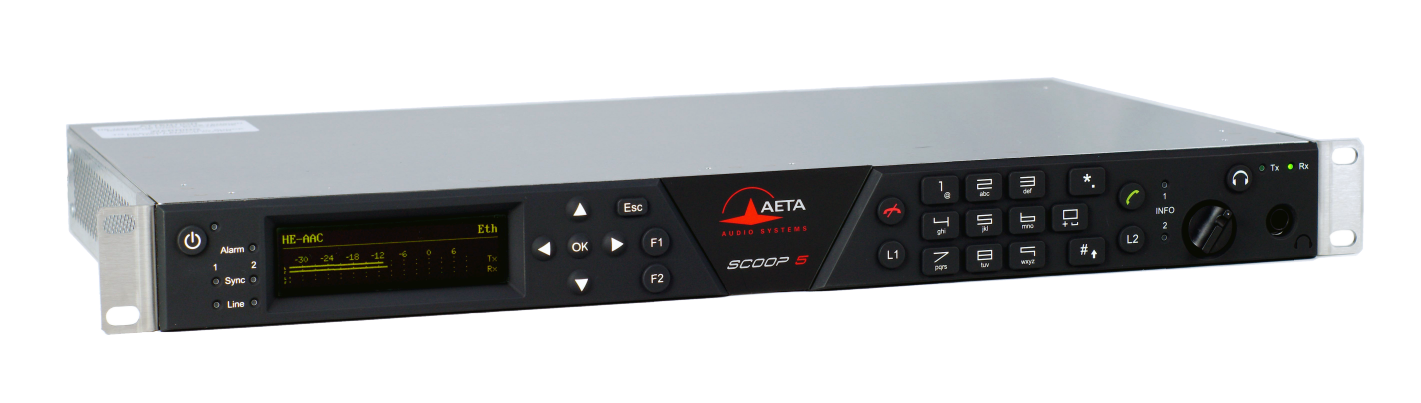 SCOOP5 S
All networks in 1U

SCOOP5 S-IP
Only IP network, without front panel

SCOOPFONE HD-R
For cellular call GSM/HD Voice

SCOOPFONE 4G
For cellular call GSM/HD Voice
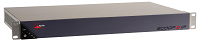 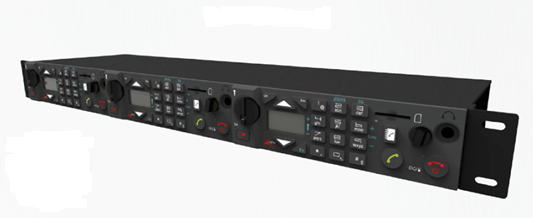 Codecs for all applications, contribution and distribution, studio or outside
AETA codecsOverview
Product ranges : Portable codecs
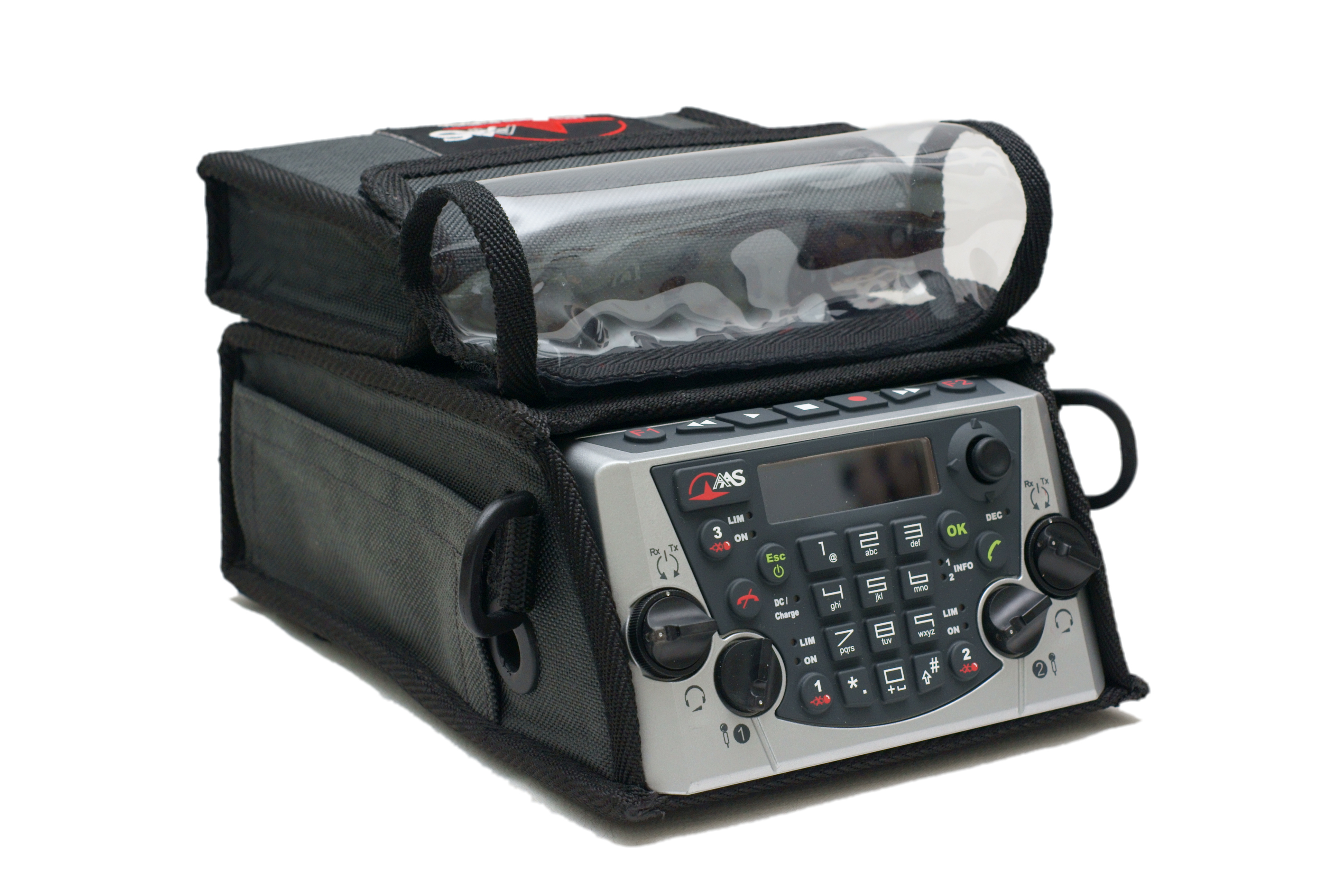 SCOOPY+ S
Multi-network  / 3 inputs  / Stereo


SCOOPFONE HD
Cellular mode / 2 inputs / Mono

SCOOPFONE 4G
Cellular mode (Voice and data) /2 inputs / Mono
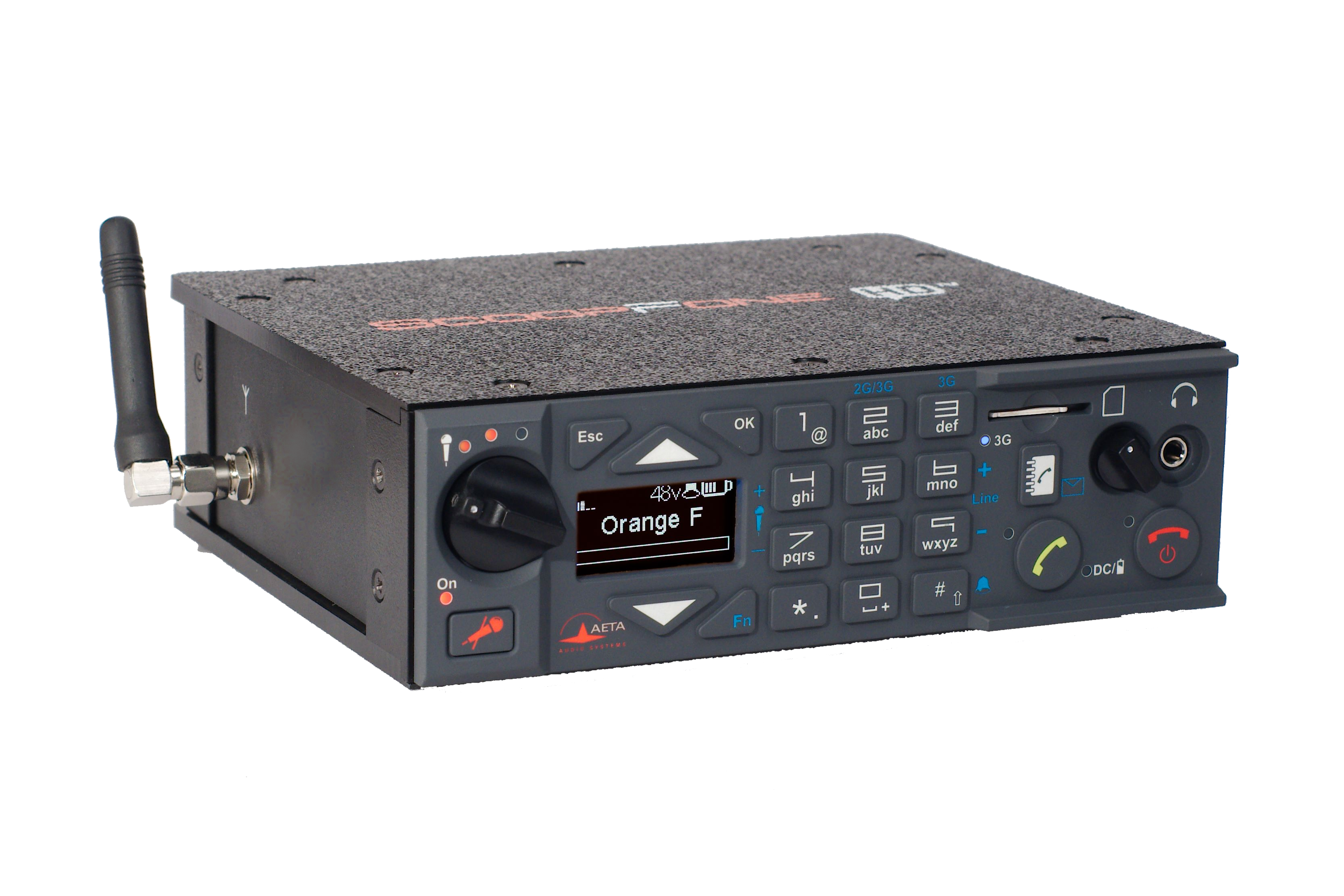 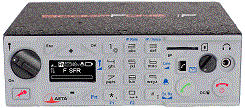 Codecs for all networks, wide range of algorithms
AETA codecsNetworks and coding algorithms
Rackmount codecs:Scoop 5 S
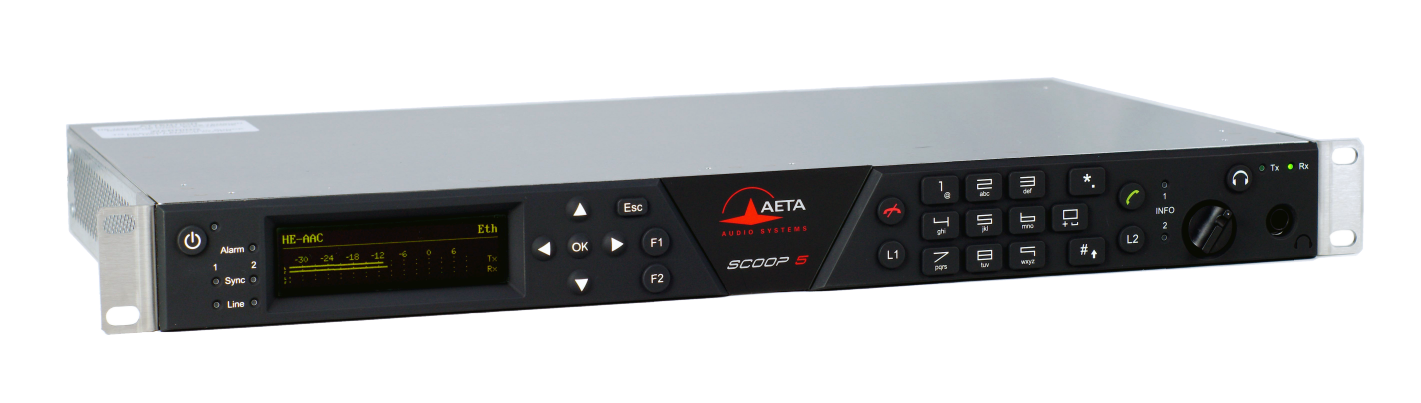 Main design features
Interfaces
Multi-network: X24/V11, Ethernet/IP, ISDN, POTS, Mobile
Multi-algorithm
Linux platform
1 RU size: compact, convenient for OB vans
Low consumption, no fan: quiet, reliable
12VDC power optional
Digital AES-EBU I/O as standard.
Balanced protected analog I/O
8 GPIO, including 2 opto-isolated
Auxiliary data channel
User interface: easy to use front panel access
Remotely controllable and monitorable: IP, RS232, HTML
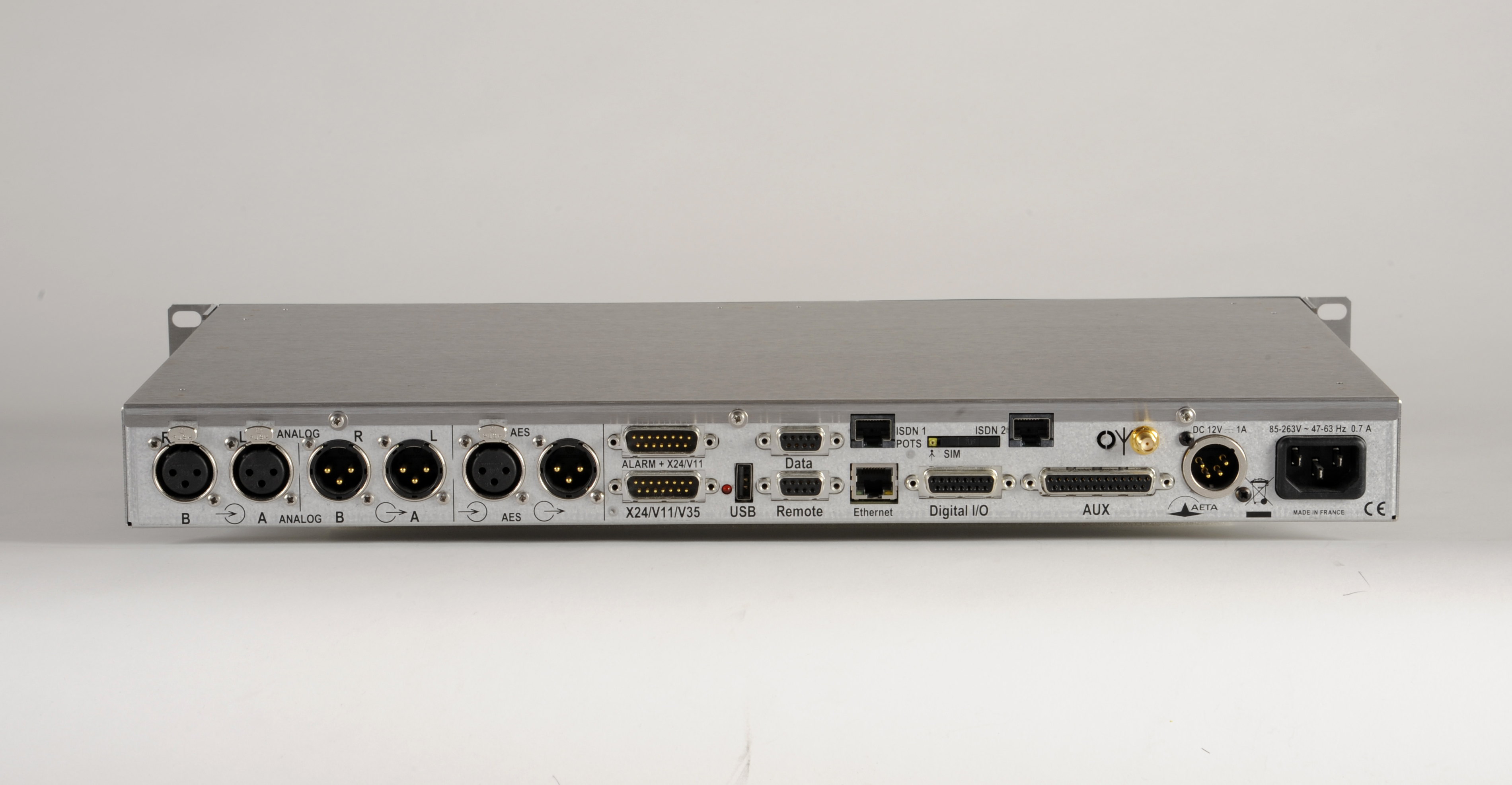 Safe platform for a wide range of applications
Scoop 5 SPositioning
Positioning
ISDN and IP contribution
STL (Distribution or Studio to Transmitter Link): LL, IP
OB Vans: ISDN, IP, Wireless, POTS
Middle/High end
Safe platform for a wide range of applications
Scoop 5 SPositioning
RADIOS
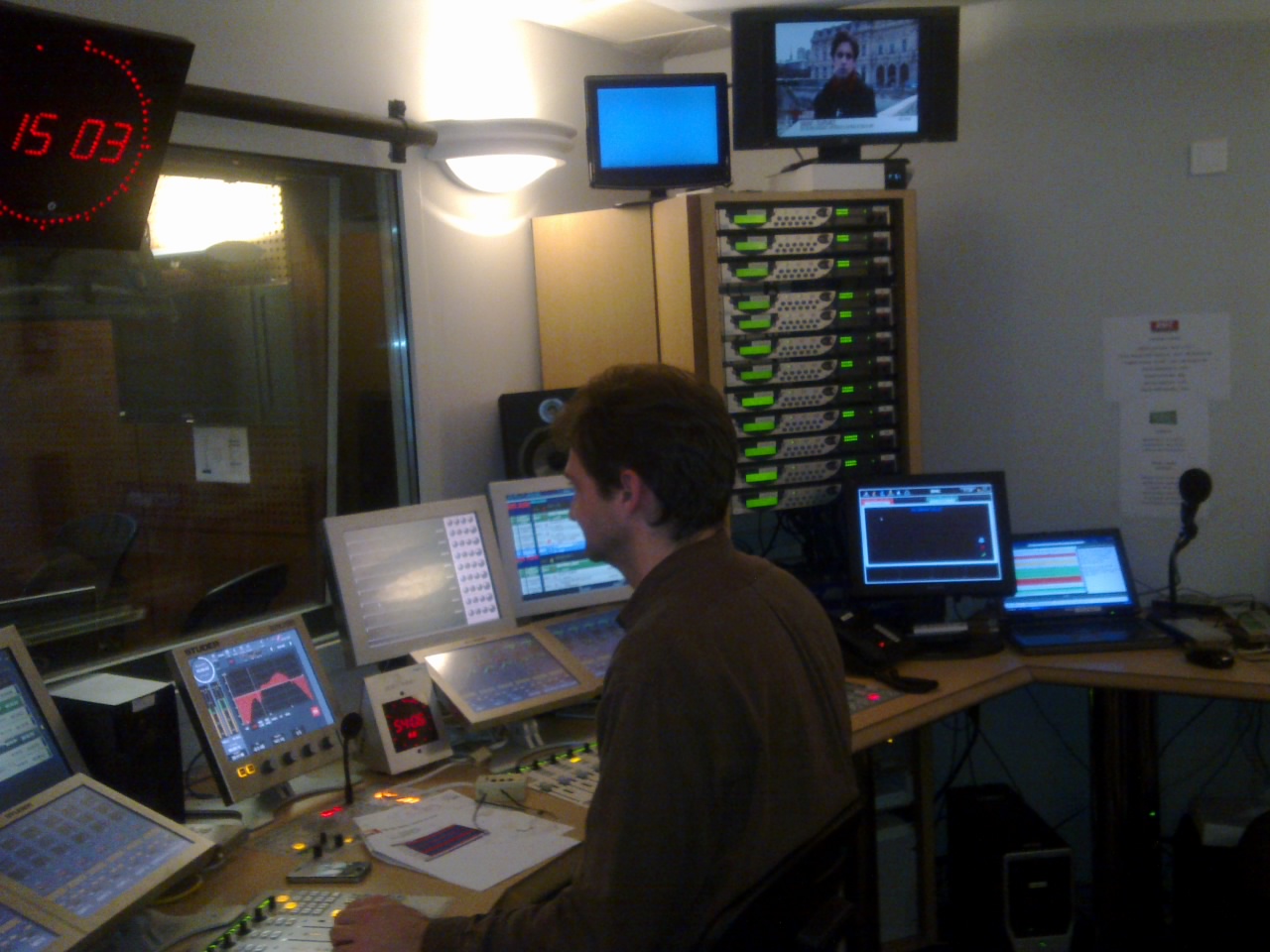 Any live events : 
News
Sports events
Street games
Interviews
…
Duplex communication with portable codecs on field
RMC Sport have 12 Scoop in each studio for multiplex sport events
Safe platform for a wide range of applications
Scoop 5 SPositioning
TELEVISION
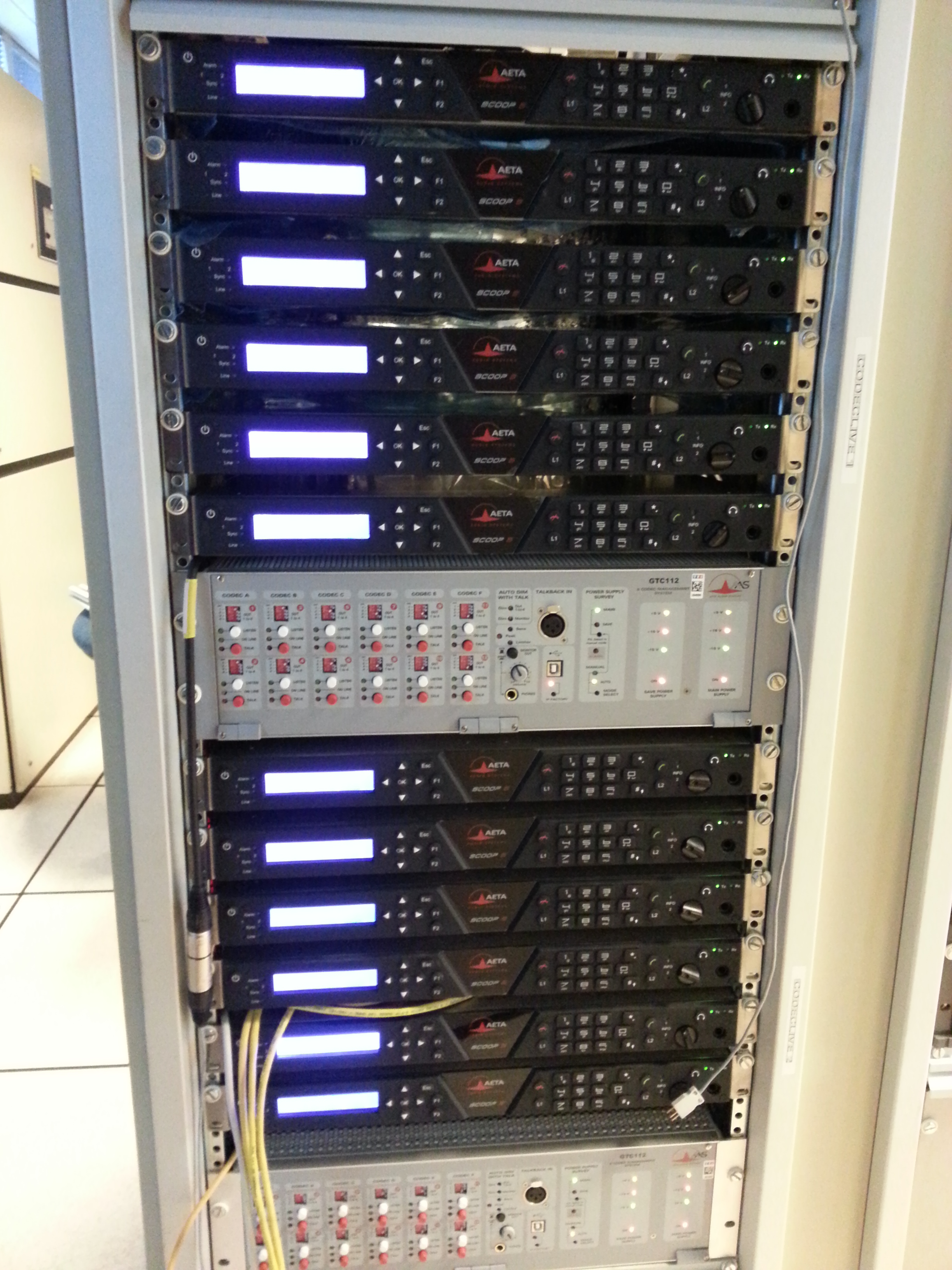 Technical coordination / Intercom for: 
Live News
Sports events
Any big event (elections...)
Interviews
…
Complementary devices : Scoop Manager software + interface for coordination and monitoring GTC112
TV installation : Scoop 5 with GTC112
Scoop 5 SSome big features
Multi-network : IP / LL / ISDN / POTS / Wireless
Compact and low power => for OB vans
Reliable platform, telecom grade quality
High quality audio interfaces

5AS for ISDN
4SB ADPCM or MICDA 4SB : “Analog like” latency over ISDN

SIP compatible and compliant with EBU Tech 3326 (aka N/ACIP)
HD Voice
Rackmount codecs:Scoop 5 S-IP
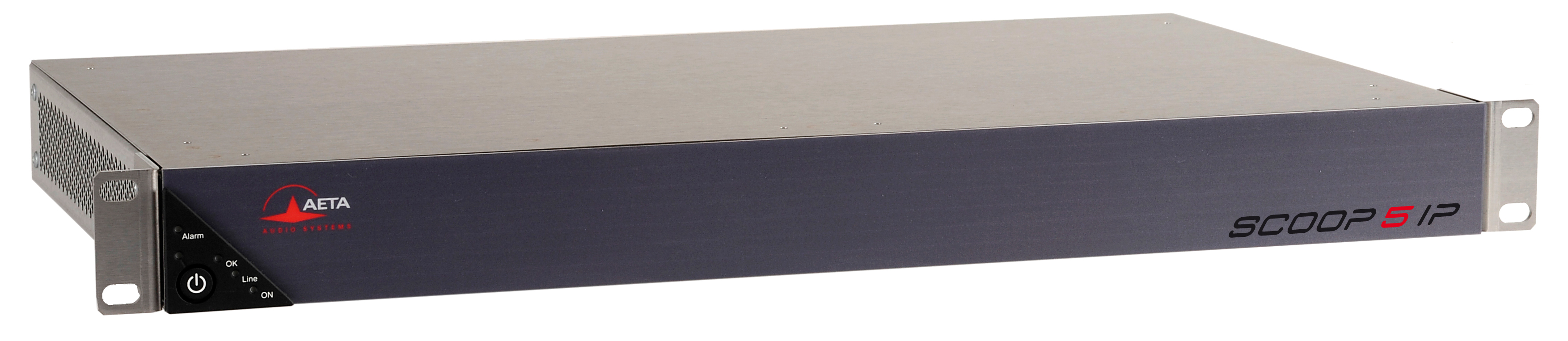 Main design features
Interfaces
Network: Ethernet/IP only
Multi-algorithm
Linux platform
Low consumption, no fan: quiet, reliable
12VDC power optional
Digital AES-EBU I/O as standard.
Balanced protected analog I/O
8 GPIO, including 2 opto-isolated
Auxiliary data channel
Remotely controllable and monitorable: IP, RS232, HTML
"4 wheel drive" codec for every field situation
Portable codecs:Scoopy+ S range
Applications
News remotes
Live sport commentaries with local contributors
Remote two-way interviews
Remote contributions into studio discussions
Live music concerts
Most flexible portable codec on the market
Scoopy+ SNetwork and audio interfaces
Network
Audio
IP/Ethernet
ISDN: up to 20 kHz (optional)
POTS: 7 kHz speech (optional)
Wireless (optional)
GSM / 3G / 3G+ / LTE
Integrated module and antenna
USB
Voice, standard or HD Voice
Data/IP : PS mode
Inmarsat BGAN (optional)
Integrated high performance mixer
3 Microphone / Line Inputs
2 Headphone Outputs
2 Line Outputs
HP filters, limiters
Mono or stereo operation
Recording on SD Card
USB interface
Scoopy+ SVersions and options
Networks
IP on standard
ISDN 2B (Optional)
POTS (Optional)
Mobile HD Voice-4G (Optional)
Inmarsat BGAN remote (Optional)
Additional features
Recording : On SD Card, mono or stereo + Basic editing (Optional)
Most portable and flexible codec on the market, recognized reference
Scoopy+ SPositioning
Positioning
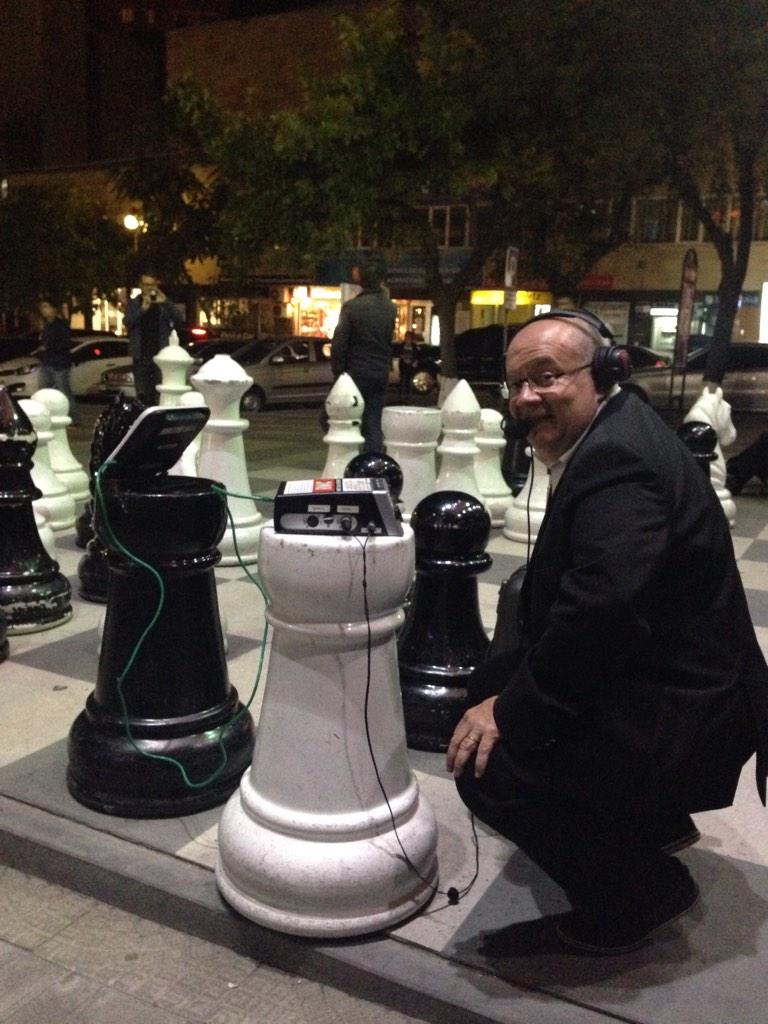 “Swiss –knife” portable codec 
Portable and autonomous unit
Middle - High end market
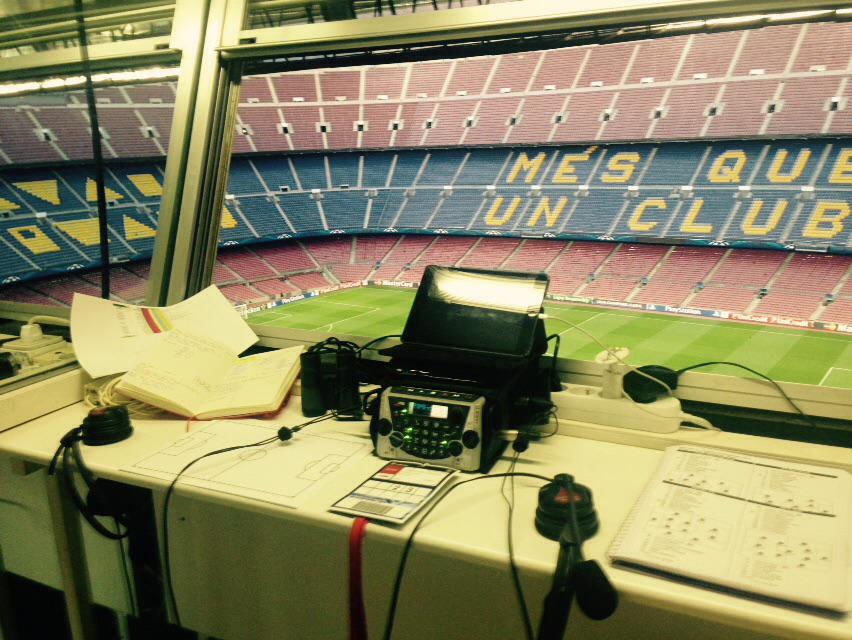 Scoopy+ SSome big features
Highly integrated, light and autonomous unit : really portable
High performance audio interfaces
Friendly user interface
Powerful embedded html server
4SB ADPCM: "analog like" latency over ISDN
5AS for ISDN
SIP compatible and compliant with EBU Tech 3326 (aka N/ACIP)
Recording features
Integrated wireless GSM/3G/UMTS/EDGE
HD Voice
Voice mode can also be used for coordination
AETA CodecsControl systems
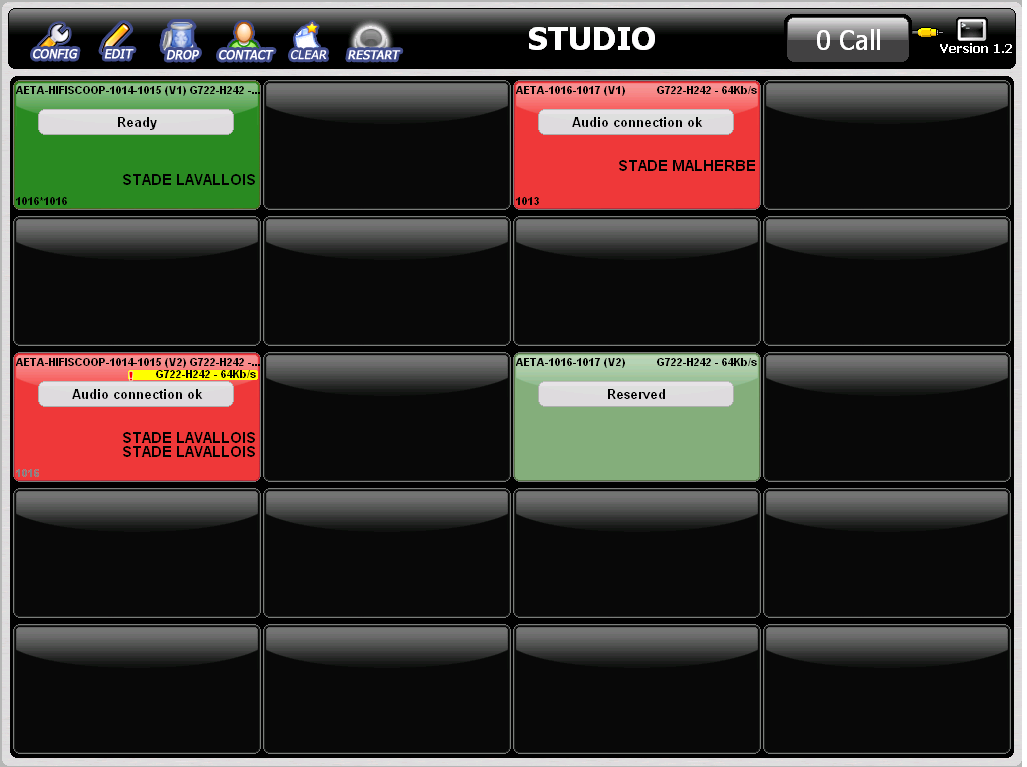 Scoop Manager

Codec pool management
Flexible and very ergonomic
AETA CodecsControl systems
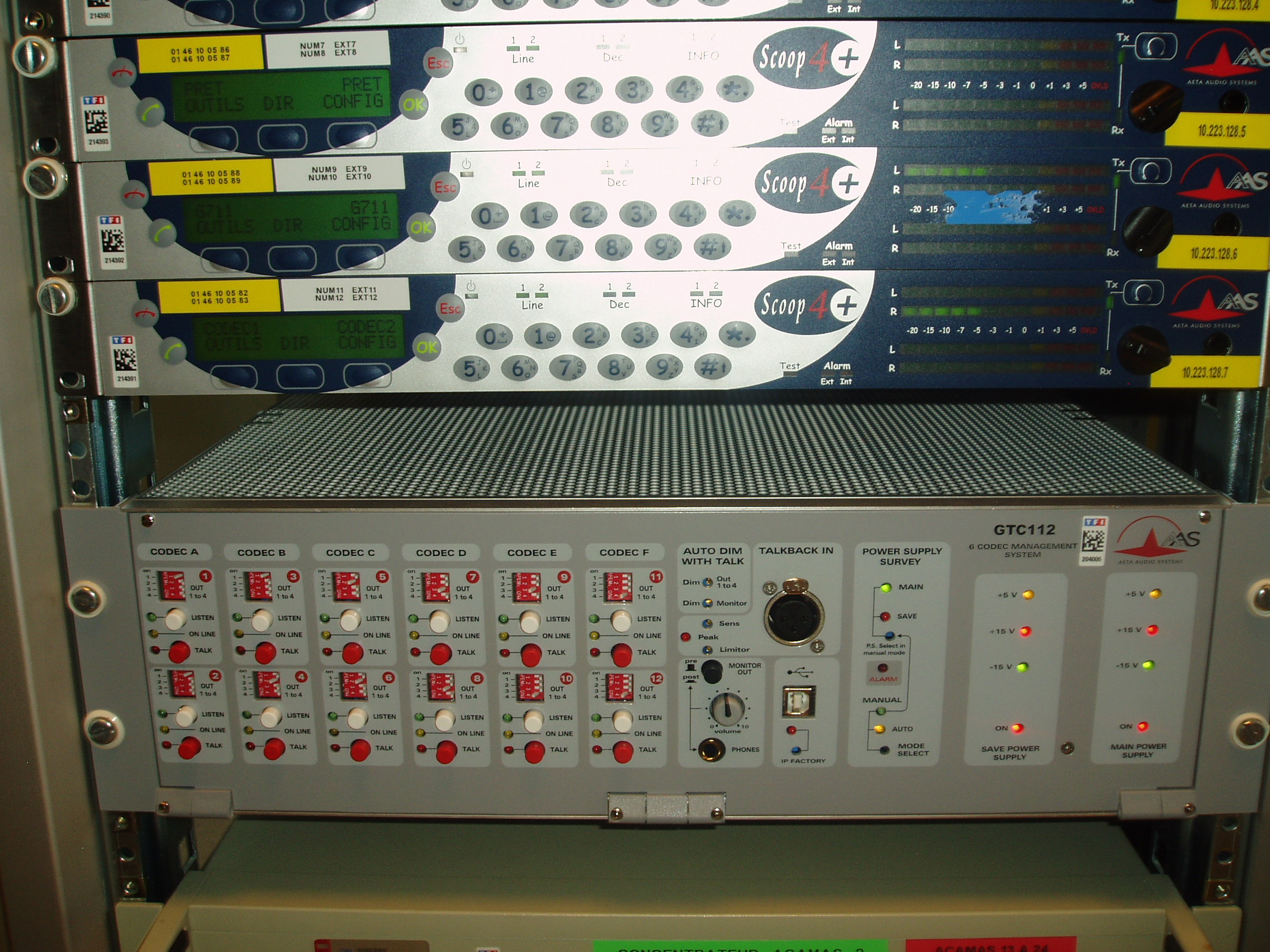 GTC112

Complements codec pool, w/ or w/o Codec Live
Inserted on the audio path to/from the codec
Dedicated and efficient control surface
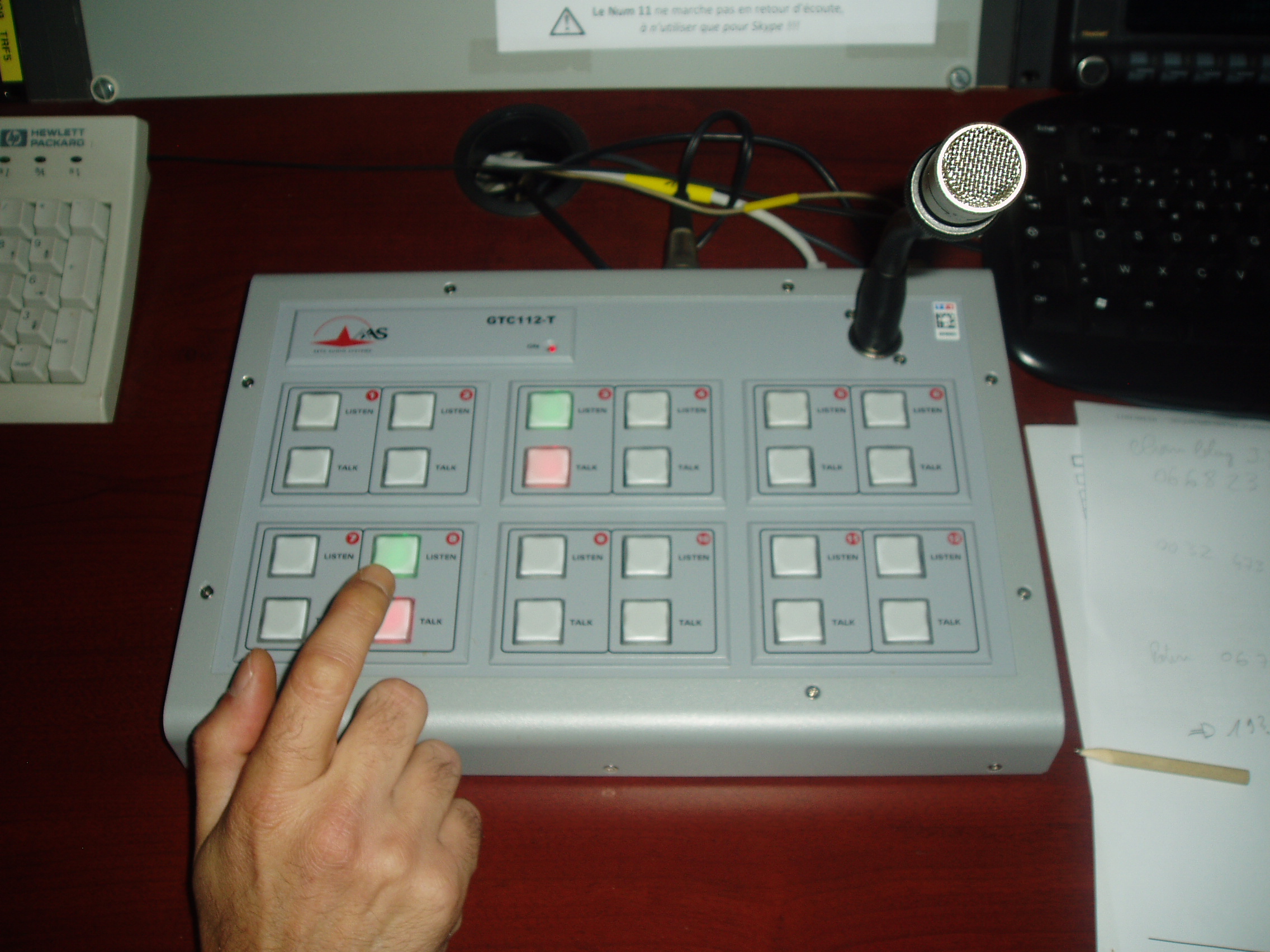 Radio Broadcasting via IP/Ethernet 
based on AETA Codecs
EVENT SITE
STUN server
IP/Ethernet
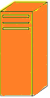 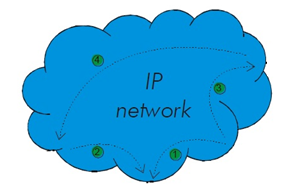 Portable codecScoopy+ S
STUDIO
IP/Ethernet
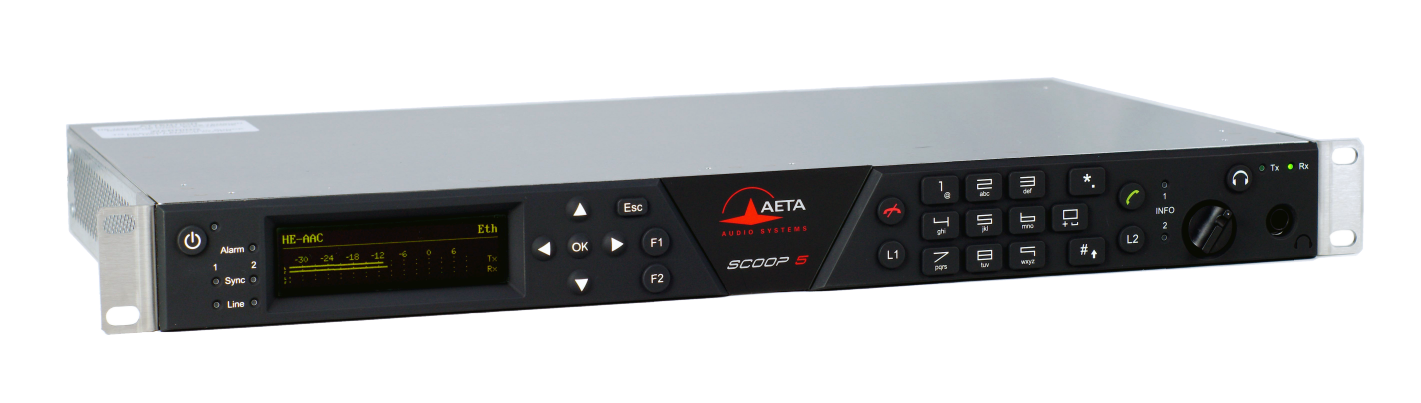 Rackmount codecScoop 5 S
Radio Broadcasting via G4 / LTE Radio Mobile Connection 
based on AETA Codecs
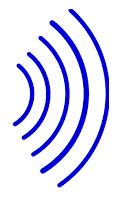 EVENT SITE
SIP proxy server
Mobile Data connection
G4 / LTE
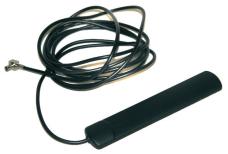 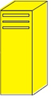 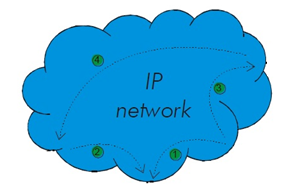 Portable codecScoopy+ S
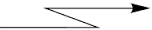 STUDIO
IP/Ethernet
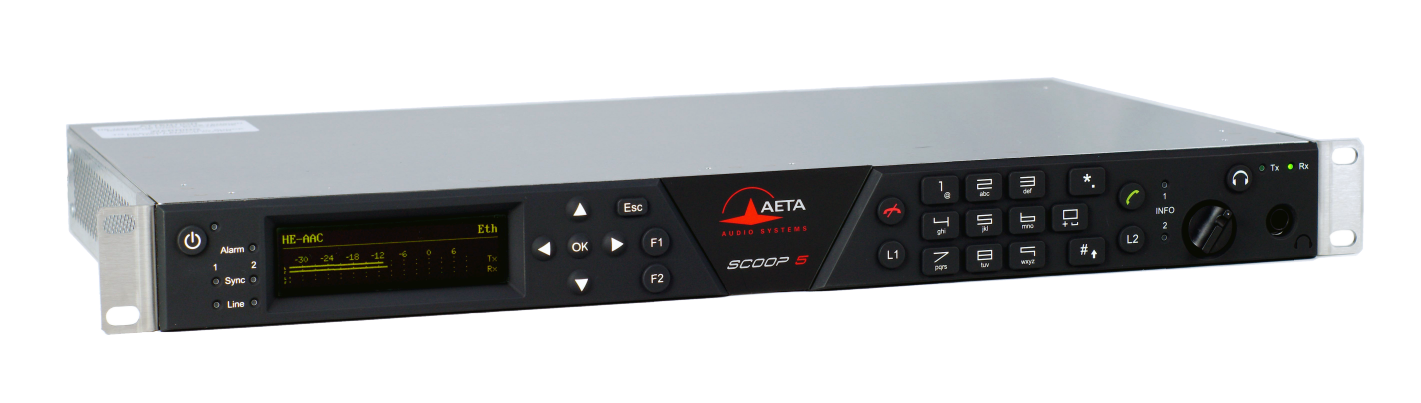 Rackmount codecScoop 5 S
Radio Broadcasting via G4 / LTE Radio Mobile Connection 
based on AETA Codecs
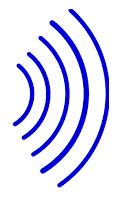 EVENT SITE
SIP proxy server
Mobile Data connection
G4 / LTE
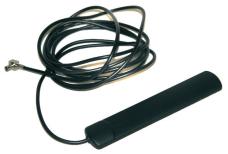 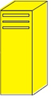 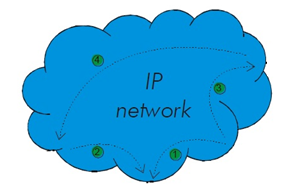 Portable codecScoopy+ S
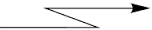 Mobile Data connection
G4 / LTE
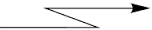 STUDIO
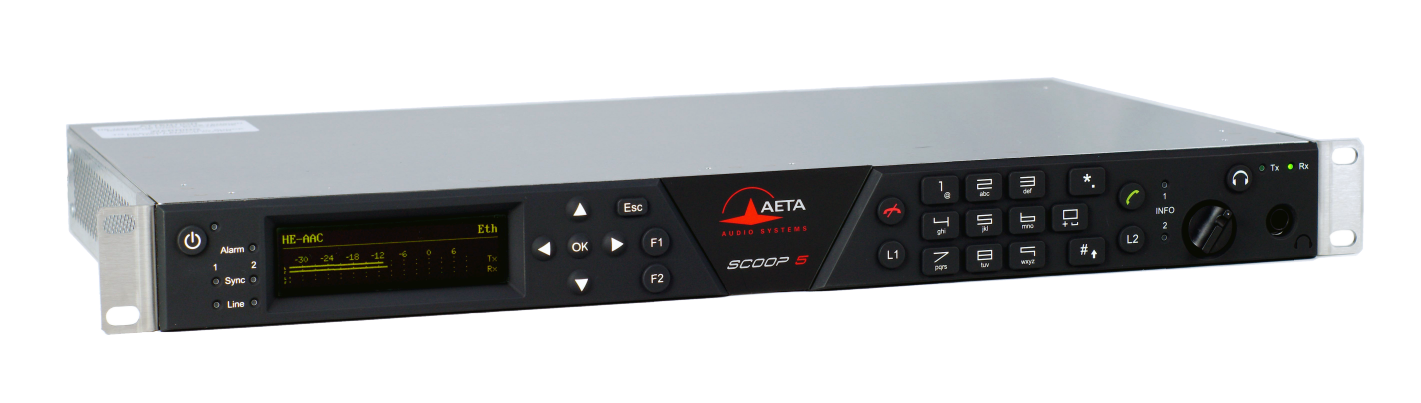 Rackmount codecScoop 5 S
Reportages and interview via GSM network
(HD Voice two-ways transmission)
EVENT SITE
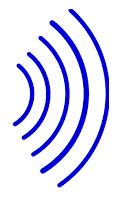 HD Voice
G2 / G3
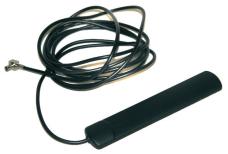 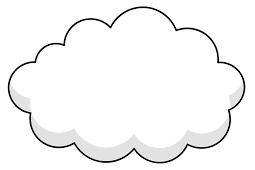 Portable codecScoopy+ S
Mobile network
G2 / G3
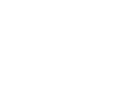 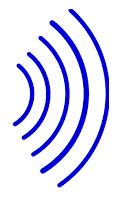 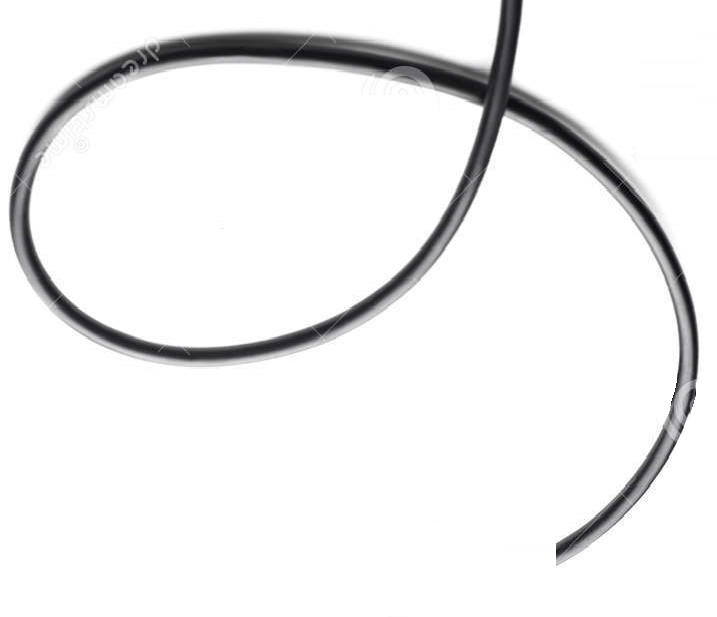 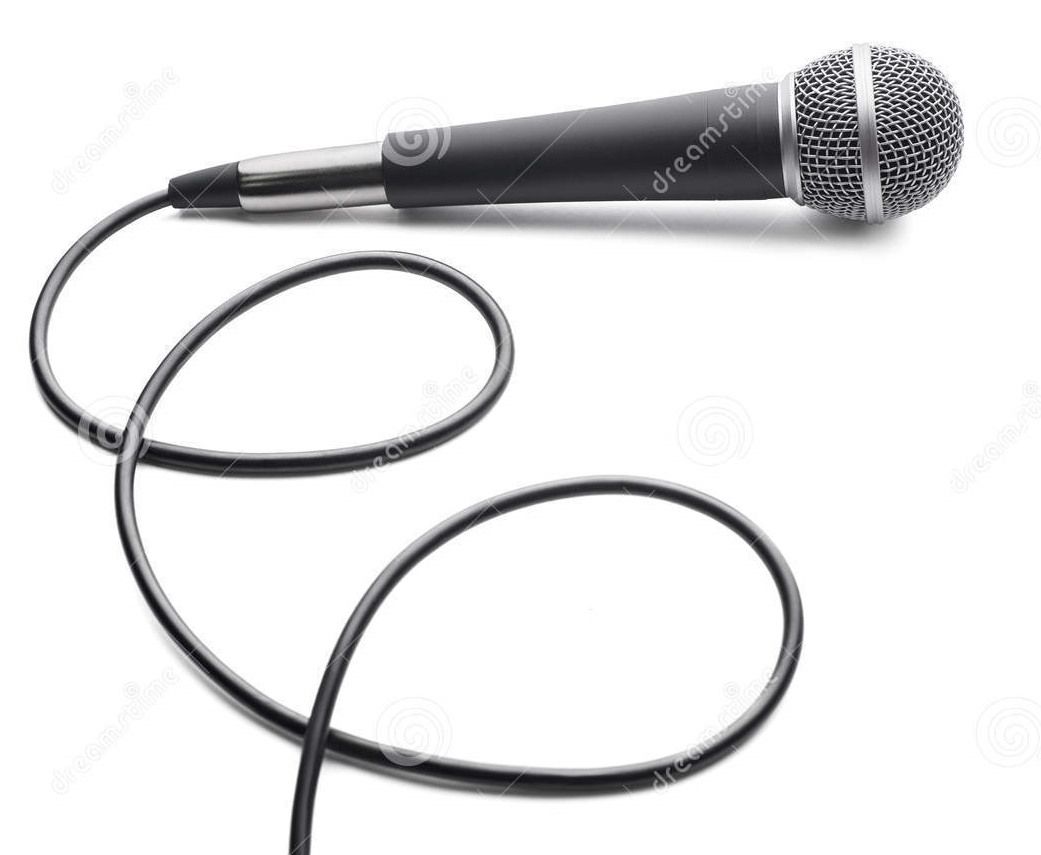 STUDIO
HD Voice
G2 / G3
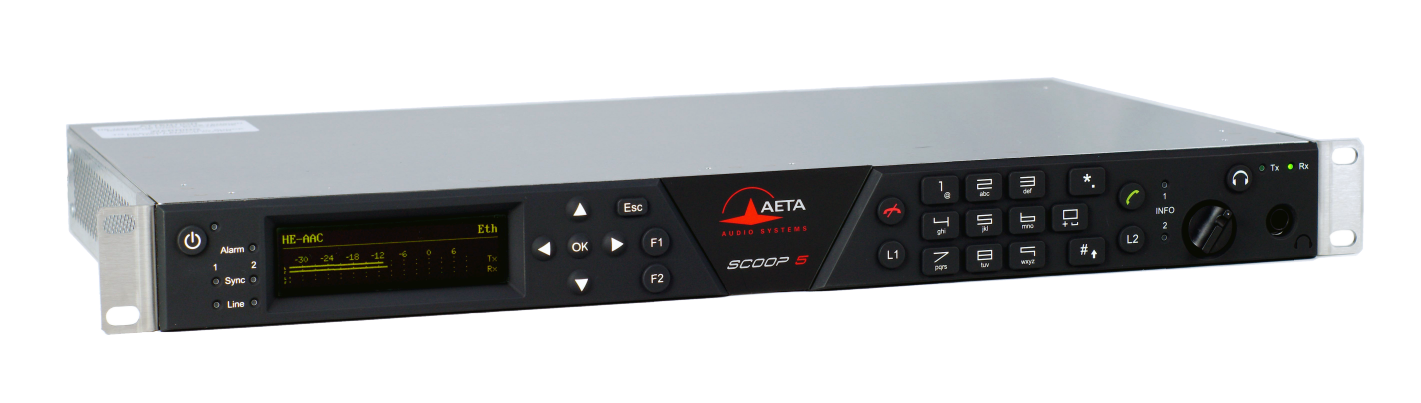 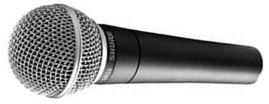 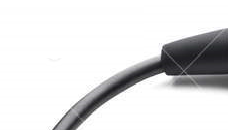 Rackmount codecScoop 5 S
Reportages and interview via G4 / LTE Radio Mobile Connection 
using mobile devices (i-pnones, smartphones, etc.)
EVENT SITE
HD Voice
G2 / G3
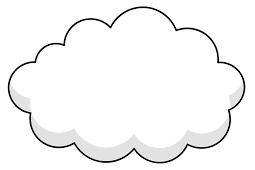 Any smartphone supporting HD Voice
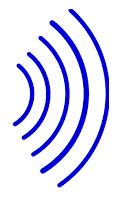 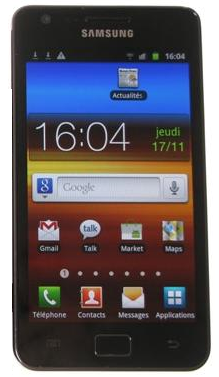 Mobile network
G2 / G3
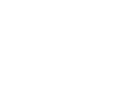 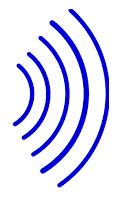 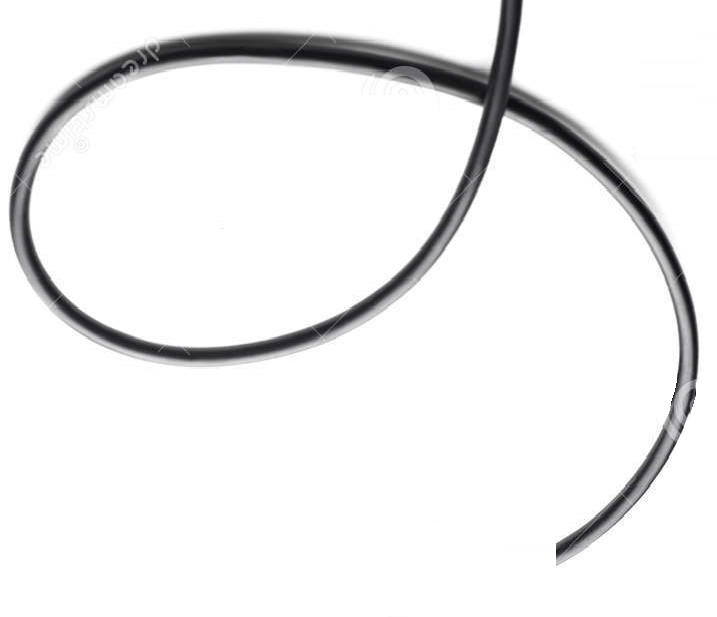 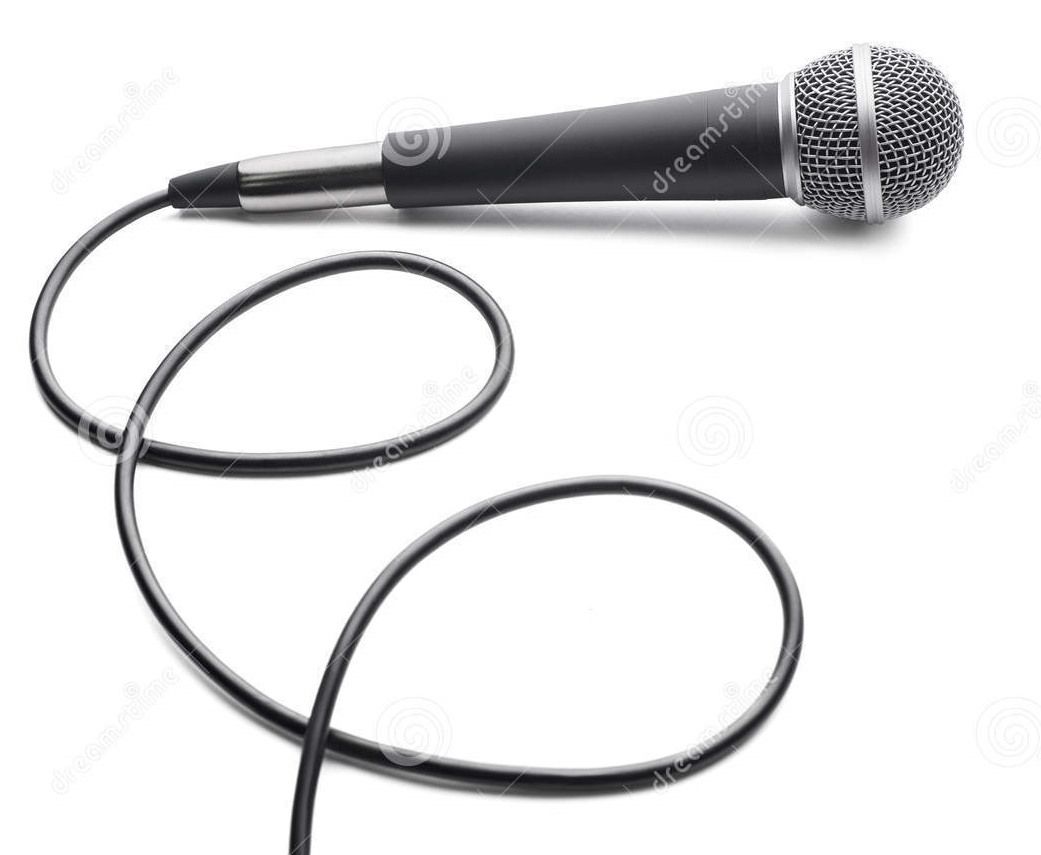 STUDIO
HD Voice
G2 / G3
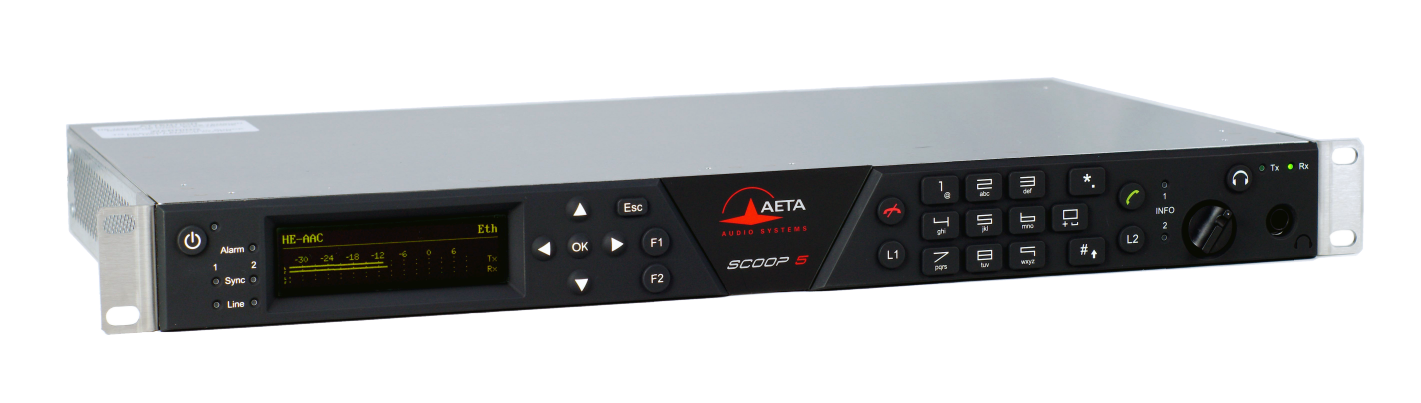 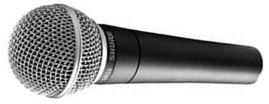 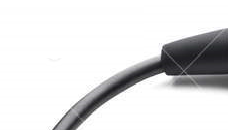 Rackmount codecScoop 5 S
List of devices supporting HD Voice
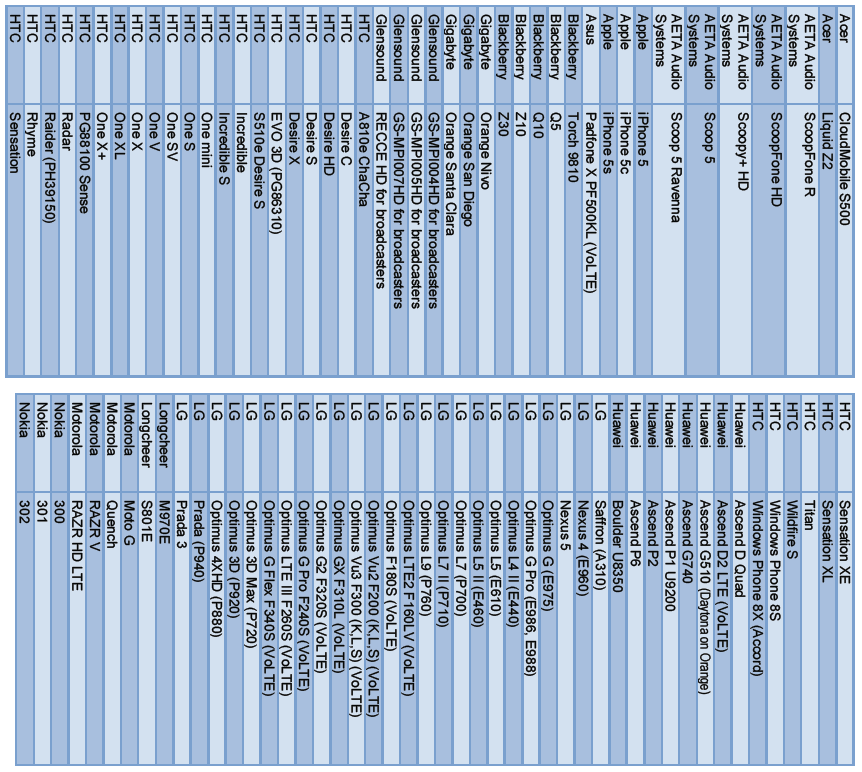 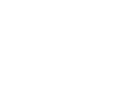 List of devices supporting HD Voice
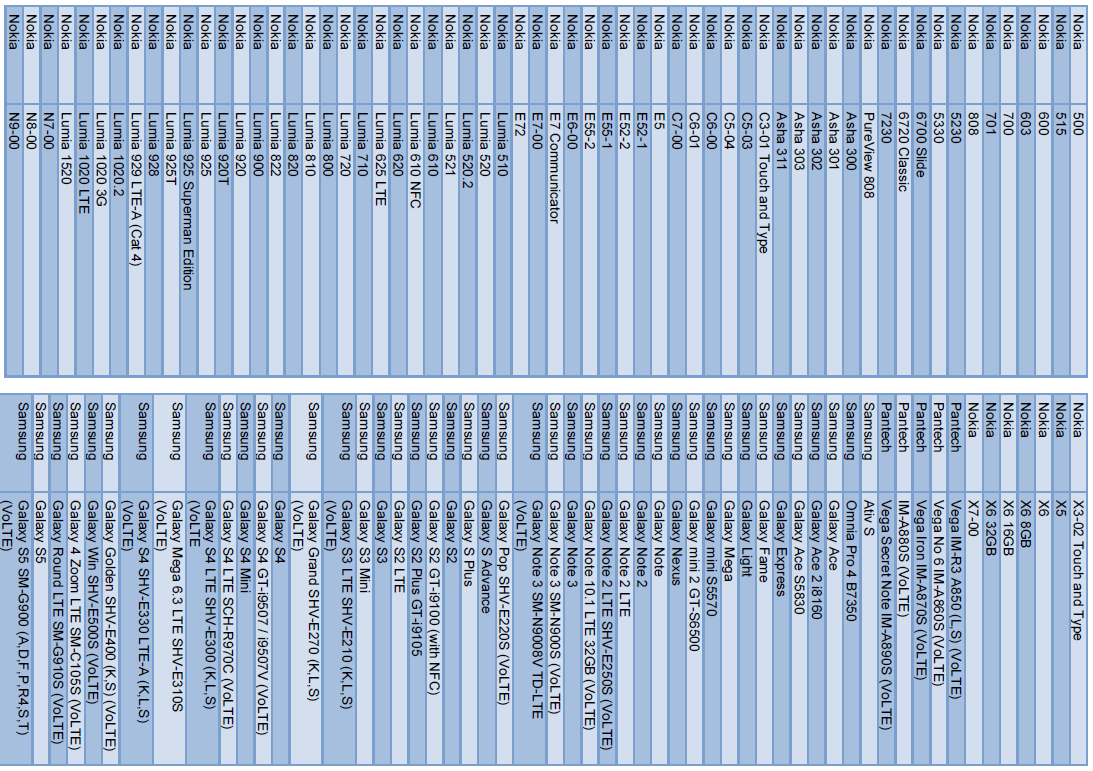 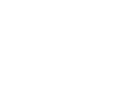 List of devices supporting HD Voice
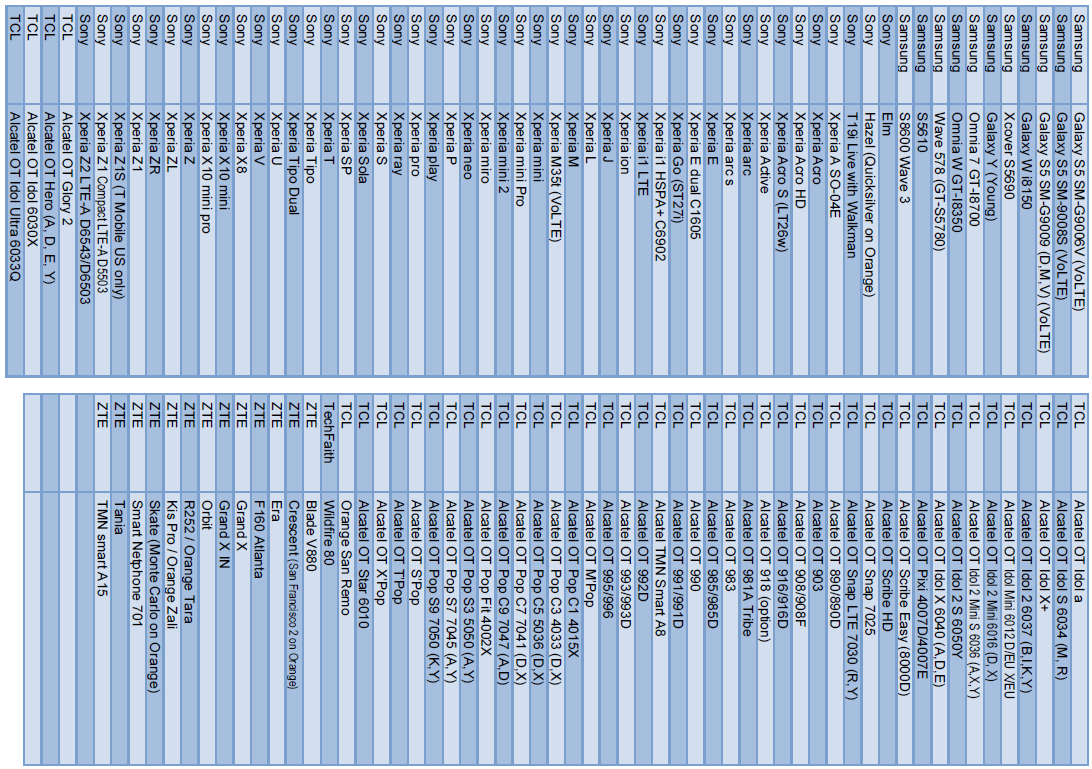 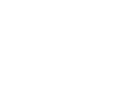 THANK YOU!